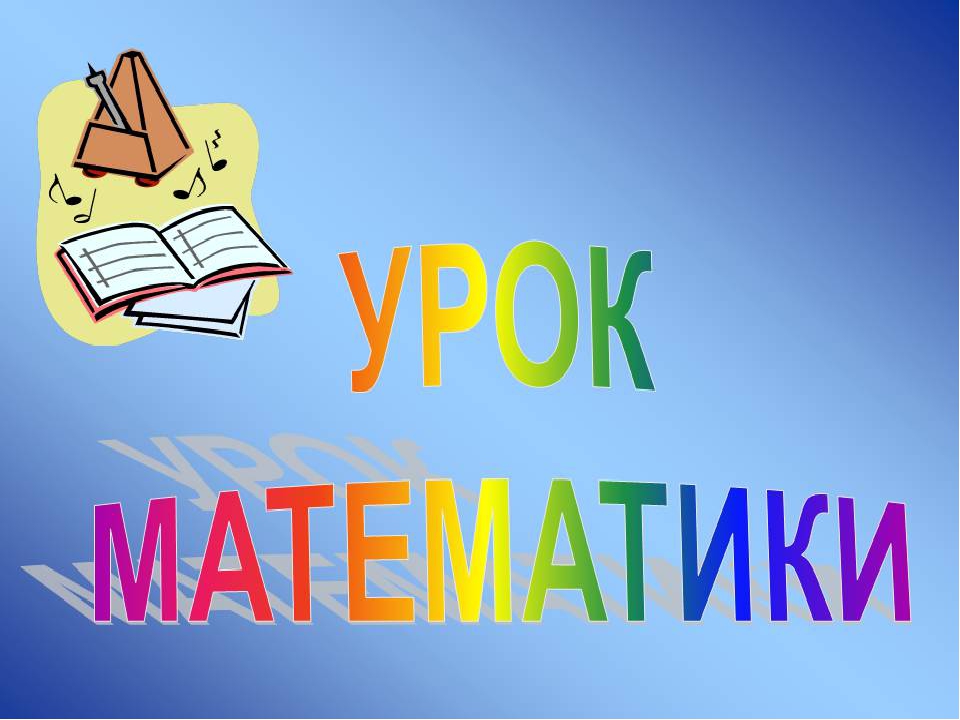 1
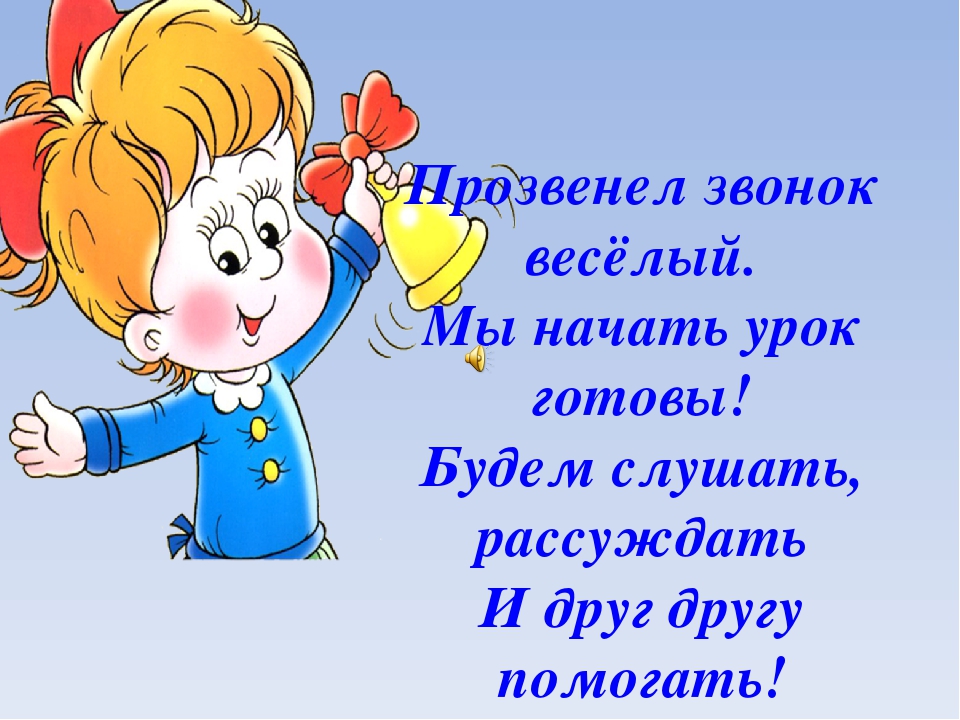 2
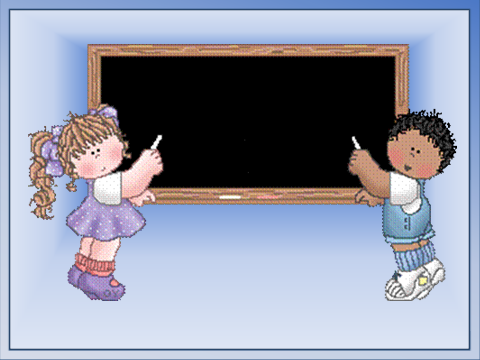 Устный  счет
3
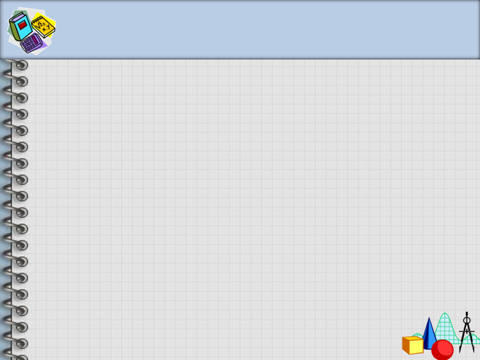 Исключите  лишнее выражение
300 х 4
7520 х 1
96 : 13
680 х 4
111 х 8
4
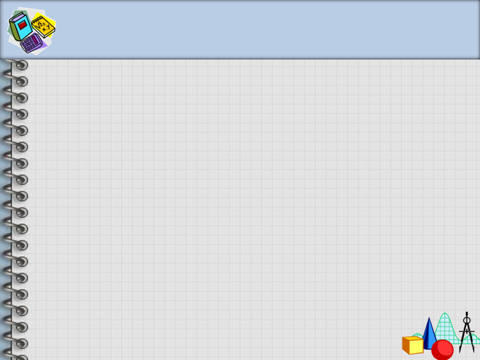 Решите и дайте ответ
1 200
300 х 4
7 520
7520х 1
1360
680 х 2
111 х 8
888
5
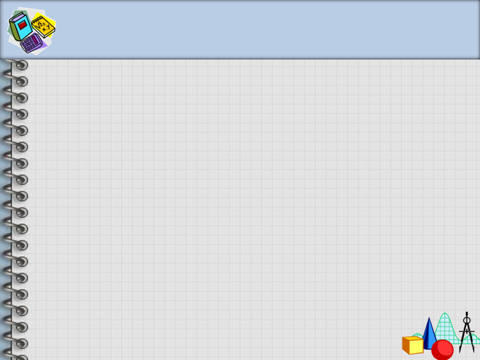 Расположи ответы в порядке возрастания
1 200
7 520
1 360
888
у
т
р
д
7 520
1 360
1 200
888
6
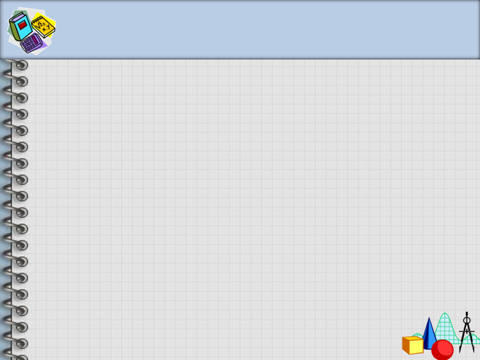 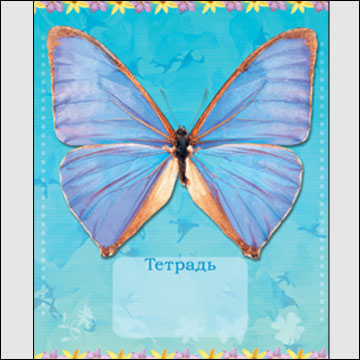 т
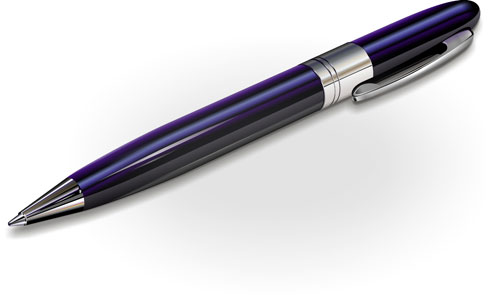 р
у
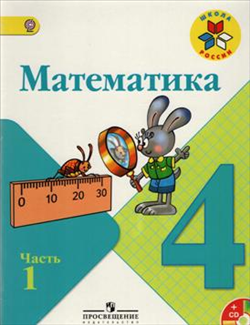 д
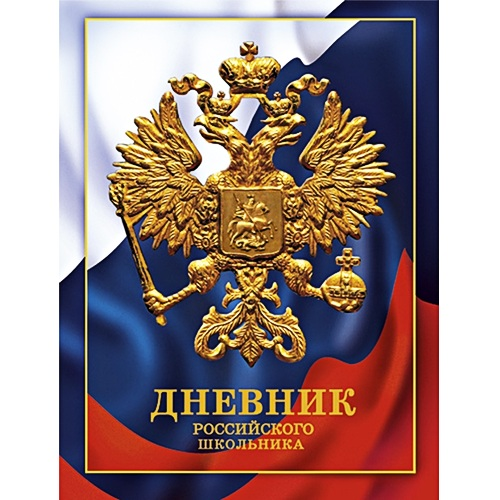 7
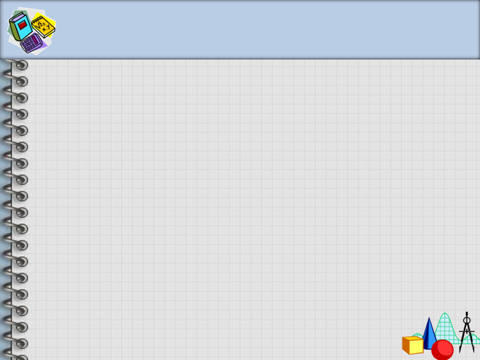 Сосчитайте
395
х 10
─ 50
: 10
36
х100
: 9
8
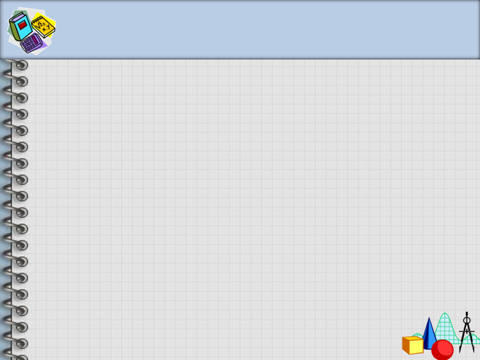 Сравни выражения
=
45 ∙ 3 ∙ 10
45 ∙ 30
…
>
27 ∙ 2 ∙ 10
27 ∙ 12
…
<
…
61 ∙ 50
61 ∙ 10+61 ∙ 5
=
28∙ 14
28 ∙ 10 + 28∙ 4
…
9
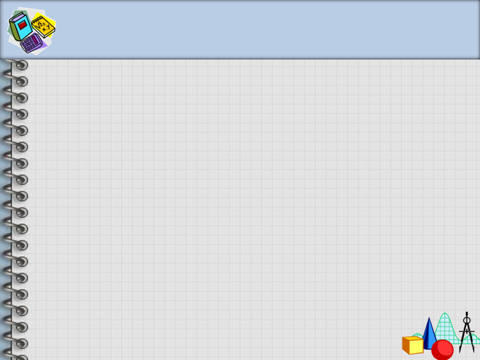 Работа в паре
нужно расстояние разделить на время   V=S:t
Скорость – это
расстояние, пройденное за единицу времени
Чтобы найти расстояние
нужно расстояние разделить на скорость  t=S:V
Чтобы найти время
нужно умножить скорость на время      S=Vхt
Чтобы найти скорость
10
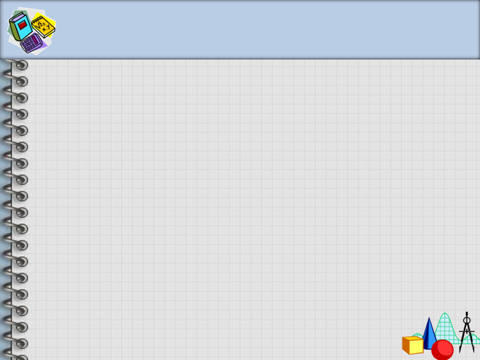 Распределите на группы
543 ∙ 4
222 ∙ 50
630 ∙ 40
160 ∙ 9
670 ∙ 5
149 ∙ 8
436 ∙ 20
11
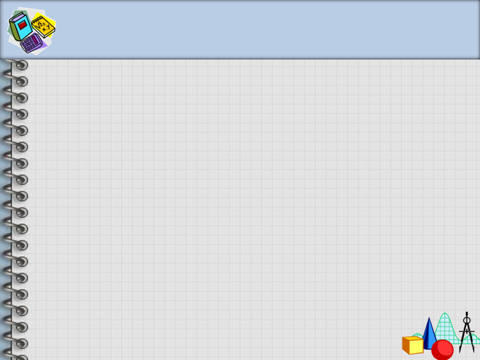 543 ∙ 4
222 ∙ 50
436 ∙ 20
149 ∙ 8
160 ∙ 9
670 ∙ 5
630 ∙ 40
12
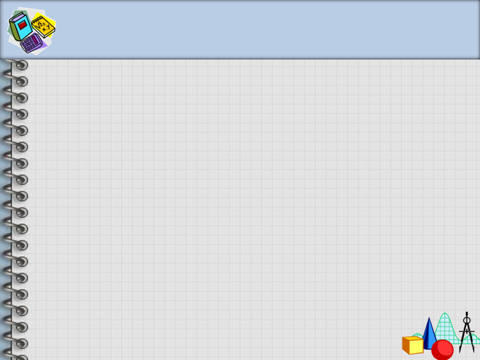 Тема урока
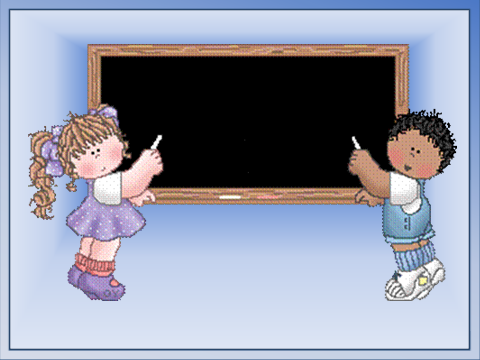 Письменное умножение                  двух чисел, оканчивающихся 
нулями
13
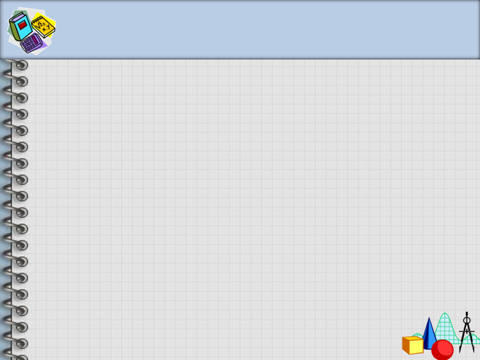 Цель и задача:
научиться письменно умножать   
     многозначные числа  на числа,  
     которые оканчиваются нулями.

совершенствовать умение ре­шать задачи с величинами «скорость», «время», «расстояние».
14
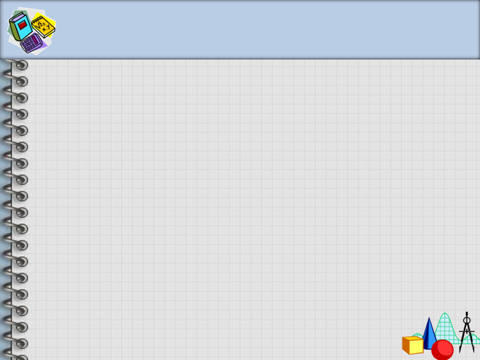 Работа в тетради
28 января.
Классная работа
28  28
15
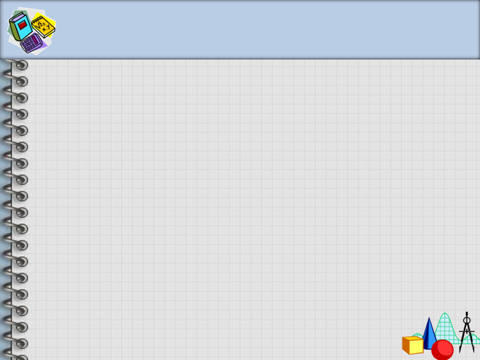 (4
х
10)
630
=
630 ∙ 40
25 200
х
=
630
х
40
25 200
16
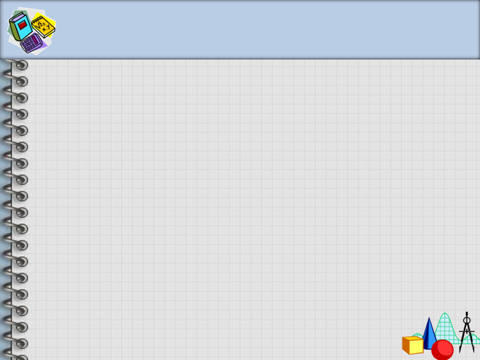 Работа по учебнику (стр. 15)
Вывод:
Записываю Второй множитель так, 
     чтобы нули остались в стороне
2. Умножаю многозначное число 
     на число, не обращая внимание на нули
3. К полученному результату приписываю 
     нули
4. Читаю ответ
17
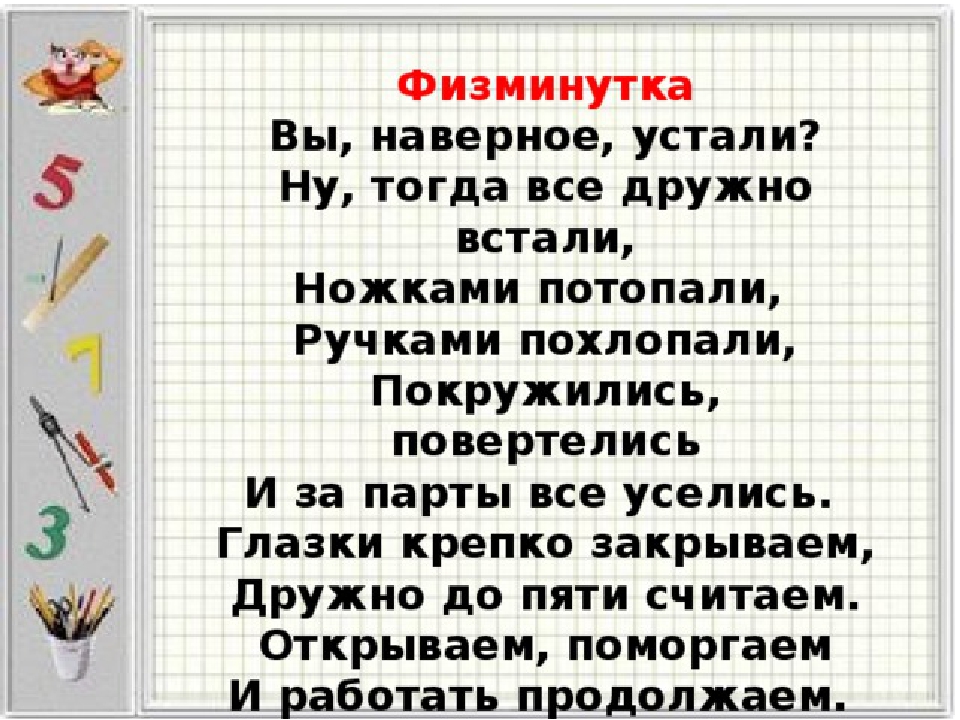 18
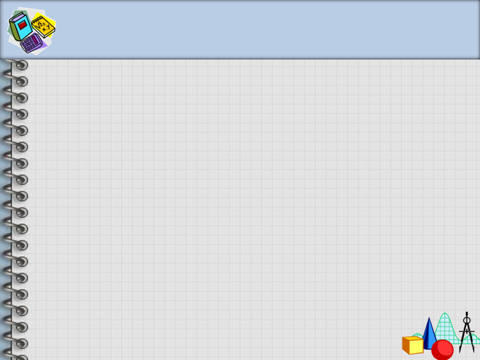 I
II
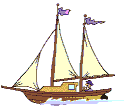 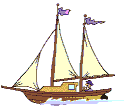 Задача №56
?км/ч
4ч
36 км/ч
1) S1      ∙
?км
2) S2      :
3)  V    :
19
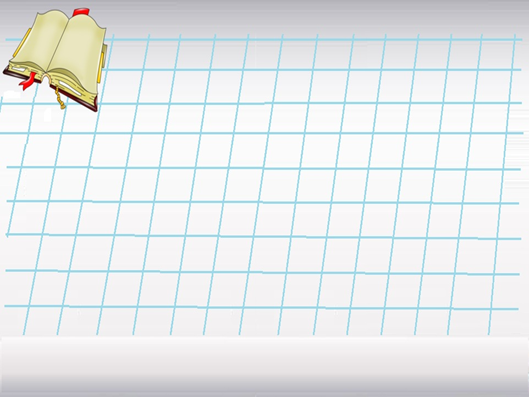 Проверь:
36 ∙ 4 = 144 (км) – расстояние 
1 теплохода.
2)144 : 3 = 48 (км) – расстояние 
 2 теплохода.
3) 48 : 3 = 12 (км/ч) – скорость 
2 теплохода
Ответ: 48 километров, 12 км/ч.
20
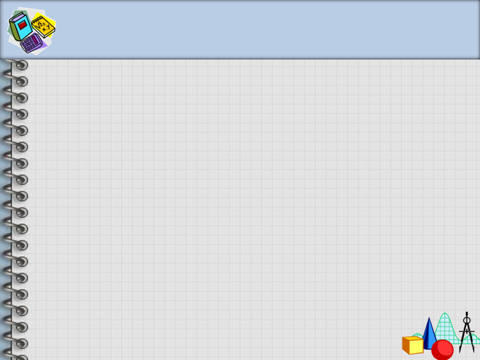 Самостоятельная работа:
12060 х 50    8090 х 200    30700 х 300  12400 х 400
21
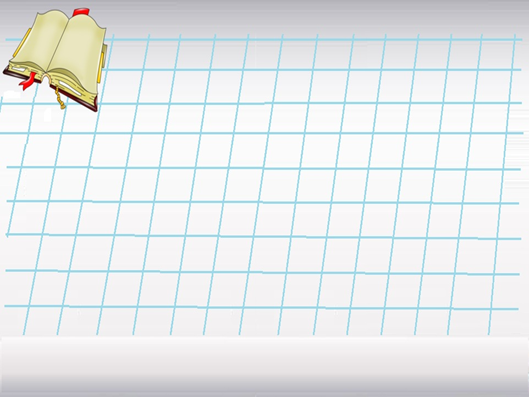 Работа в парах (дополнительно)
250 ∙ 200 ─ 7020 : 4 = 48 245

160 ∙ 500 ─ 17 412 : 3 = 74 196
22
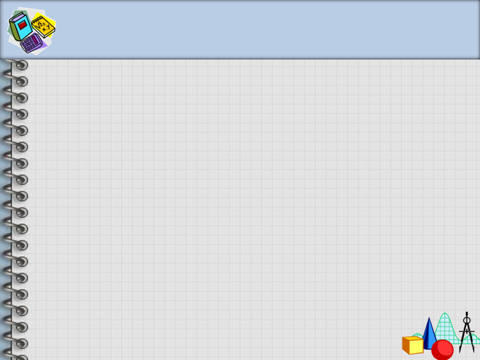 Домашнее задание учебник стр. 15, № 60, ?
23
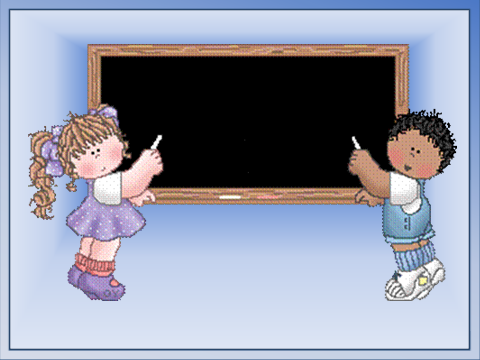 Спасибо 
за урок!
24